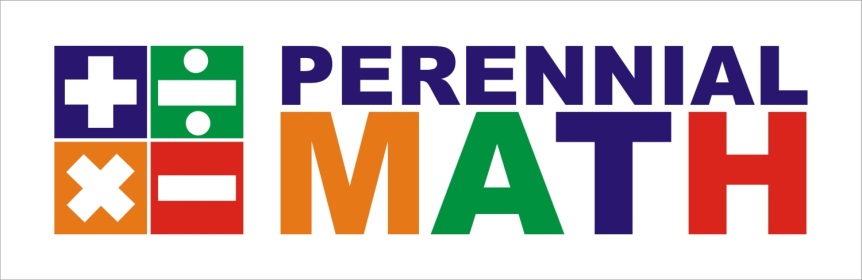 Magic Squares
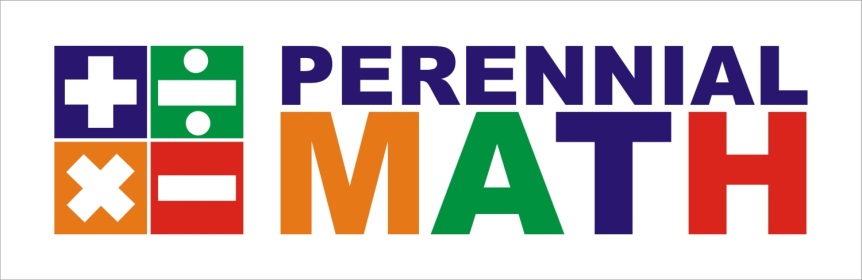 Certain numbers can be placed in the empty boxes so that the sum of the three numbers in each of the three rows, three columns, and two diagonals is the same. What number should be in the center box?
Answer: 5
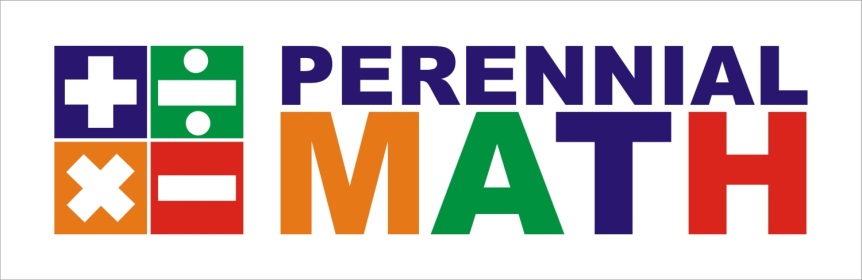 In this magic square, five more numbers can be placed in the boxes so that the sum of the three numbers in each row, each column, and in each diagonal is the same amount. What value should X have?
Answer: 3
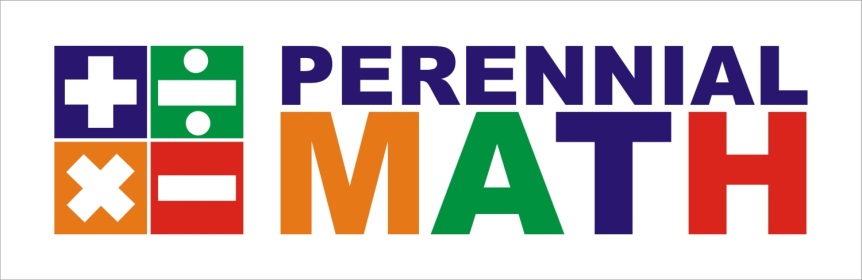 When certain numbers are placed in the empty boxes, the sum of the three numbers in each of the rows, columns, and diagonals is the same. What number should be in the center box?
Answer: 6
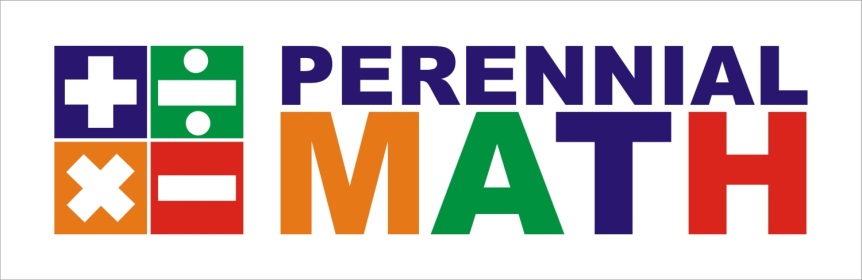 In this magic square, five more numbers can be placed in the boxes so that the sum of the three numbers in each row, each column, and in each diagonal is the same amount. What value should X have?
Answer: 8
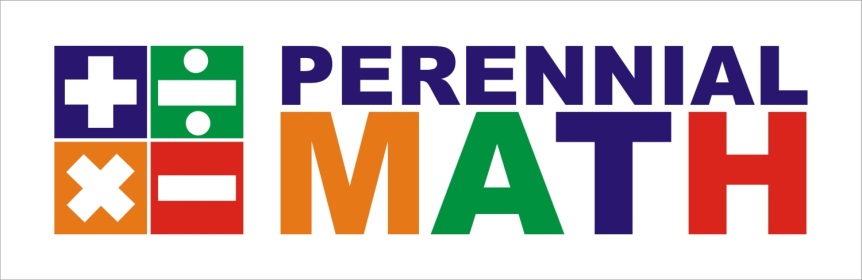 When certain numbers are placed in the empty boxes, the sum of the three numbers in each of the rows, columns, and diagonals is the same. What value should X have?
Answer: 4
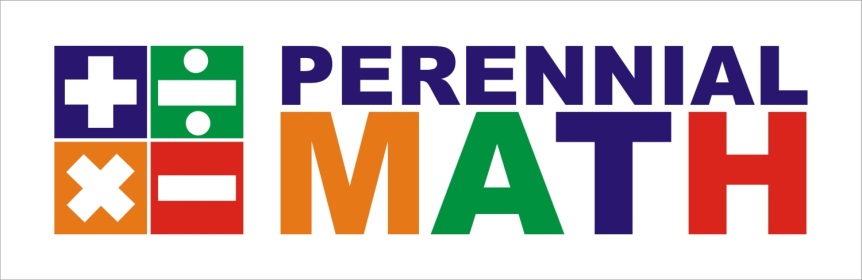 Certain numbers can be placed in the empty boxes so that the sum of the three numbers in each of the three rows, three columns, and two diagonals is the same. What number should be in the center box?
Answer: 8
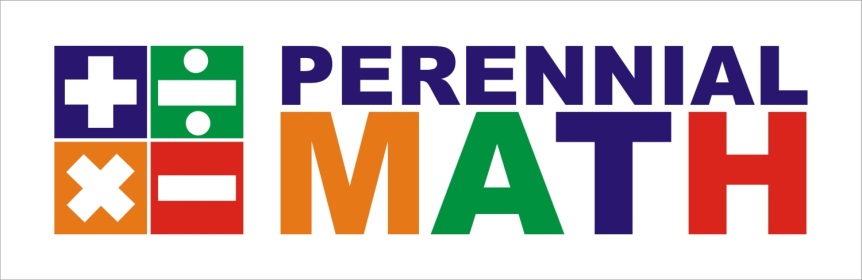 When certain numbers are placed in the empty boxes, the sum of the three numbers in each of the rows, columns, and diagonals is the same. What value should X have?
Answer: 4
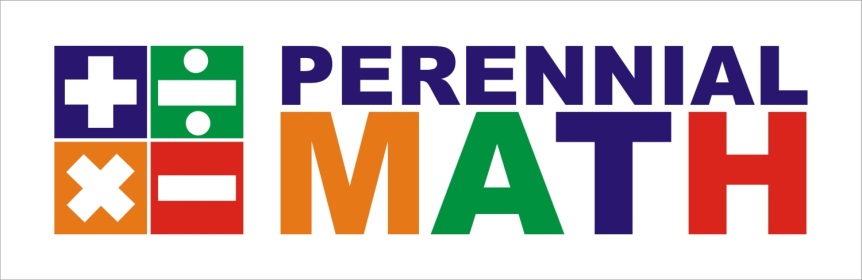 When certain numbers are placed in the empty boxes, the sum of the three numbers in each of the rows, columns, and diagonals is the same. What value should X have?
Answer: 5
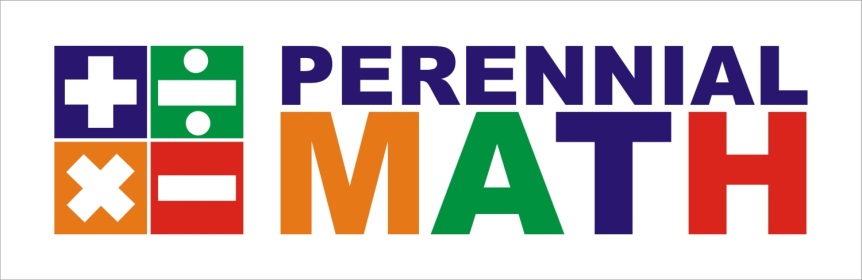 When certain numbers are placed in the empty boxes, the sum of the three numbers in each of the rows, columns, and diagonals is the same. What value should X have?
Answer: 3
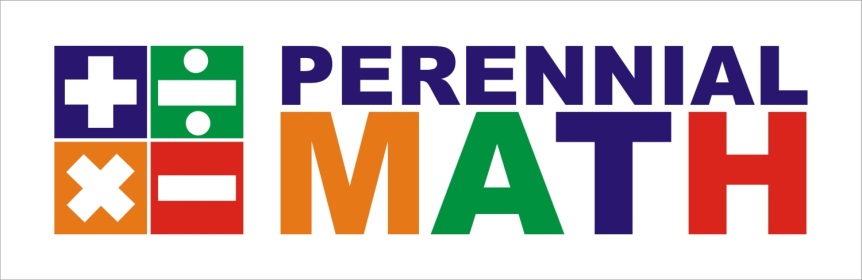 In this magic square, five more numbers can be placed in the boxes so that the sum of the three numbers in each row, each column, and in each diagonal is the same amount. What value should X have?
Answer: 6